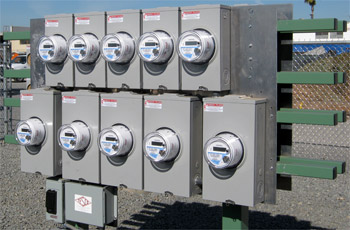 Introduction to 
Self-Contained 
Metering
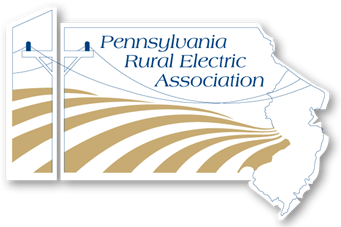 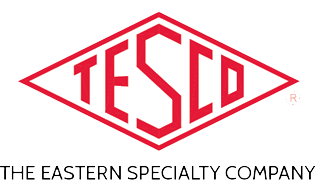 Prepared by Tom Lawton, TESCO
The Eastern Specialty Company

for PREA Metering School
March 10, 2020
8:15 a.m. – 9:30 a.m.
January 28, 2019
Atlanta, GA
Questions to Answer
Why do we test?
How do we test?
What types of meter tests are there?
How do utility tests differ from customer request tests?
What is In-Service Testing?
How do we know meter tests are good?
What do we do with the test data?
What is the electrical theory behind the testing we do?
Why Do We Test?
Our regulatory commissions require us to test meters.  

But only for accuracy.  State regulatory commissions want electric utilities to ensure that no customer is being billed unfairly and that no subset of customers is being unfairly subsidized by the rest of the rate payers.  Some states mandate only accuracy tests and others require demand and time of use accuracy tests.  

Any tests beyond accuracy tests are tests that are simply good business practice.
Complaint Testing
Customers always have the right to request a meter test.

Some utilities and some jurisdictions allow for testing at the customer site, others require a test in a laboratory environment.

Some allow the customer to witness the test and others require the utility commission to witness the test.  

Utilities must show that the meter tests well and must demonstrate that they have a test program in place to ensure the meters in service are performing well.
General Meter Testing Requirements
New Meters
Manufacturers tests
In-house tests on new shipments
Return to Service Testing 
In-Service Meters
Periodic Tests
Selective, random, or statistical testing
Retirement tests 
Testing of related metering equipment
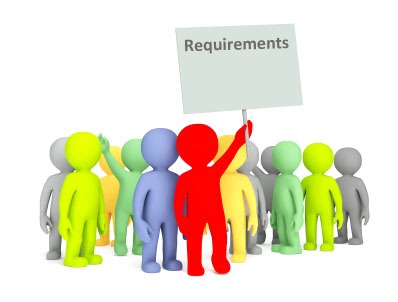 New Meter Testing Programs
Accept the Manufacturer’s Test results
Perform a Statistical Test of an incoming shipment
Perform a 100% test of an incoming shipment
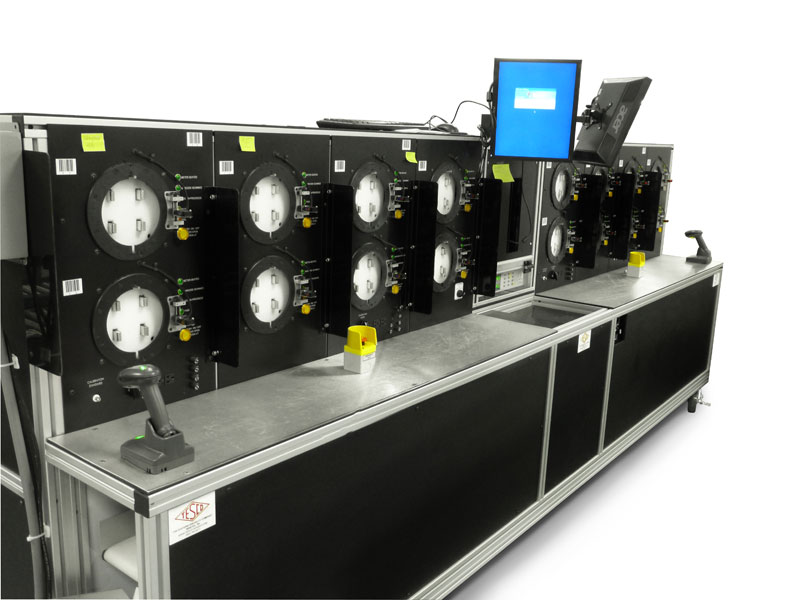 Return to Service Testing
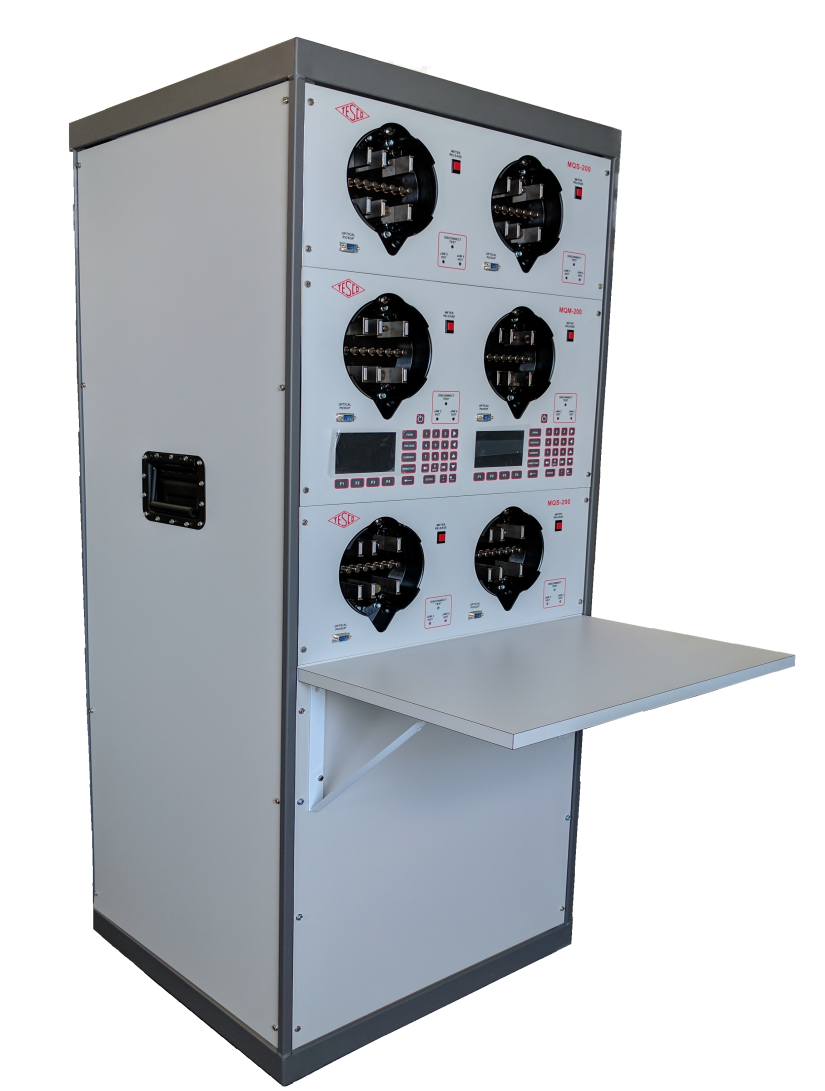 Meters to be returned to service must always (virtually every utility commission requires this) be accuracy tested before being returned to service.
Best business practices also require that the meter is functionally tested as well.
In Service Testing
Meter Testing for new and in-service meters is specified in ANSI C12.1-2015, American National Standard for Electric Meters, Code for Electricity Metering.  Most utility commissions use this Standard a reference or the basis for their meter testing requirements.
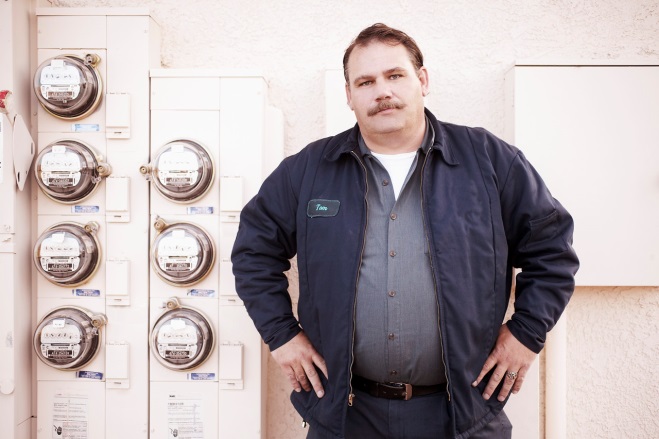 Test Plans for Meters
Four test plan options available:
Periodic
Statistical
9
[Speaker Notes: UMPIRE is a 
Universal Meter Programming and Reading System

It reads all meters and recorders

It can control all manufactures software]
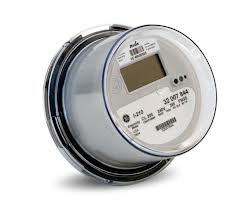 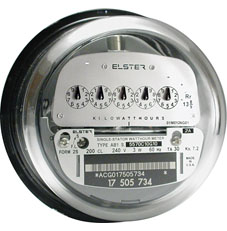 8 Years
16 Years
Periodic Test Plans
Periodic
Varies by State
Example provided by ANSI C12.1:
Each Electro Mechanical meter is tested once every 8 years
All other Meters are tested every 16 years
Appendix D provides details for other meters & devices
No guidance for AMI meters
Generally, average of 12.5% of population tested per year
Statistical Test Plans The Best Approach
ANSI C12.1-2001 Code for Electricity Metering Guidance
Paragraph 5.1.4.3.3 Statistical sampling plan

“The statistical sampling plan used shall conform to accepted principles of statistical sampling based on either variables or attributes methods.  Meters shall be divided into homogeneous groups, such as manufacturer and manufacturer’s type.  The groups may be further divided into subdivision within the manufacturer’s type by major design modifications.”

NOTE - Examples of statistical sampling plans can be found in ANSI/ASQC Z1.9, the ANSI version of MIL-STD-414 and ANSI/ASQC Z1.4,the ANSI version of MIL-STD-105.
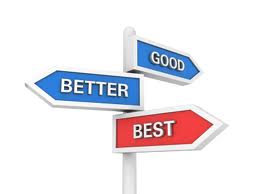 Why Use a Statistical Testing Plan?
Focuses testing on the proper meters
Minimizes number of meters to be tested; usually requires less than 30% of what a periodic testing plan requires
Provides data and analysis tools for use in 
   understanding what is happening with installed meters 
   or for use in the purchasing of new meters
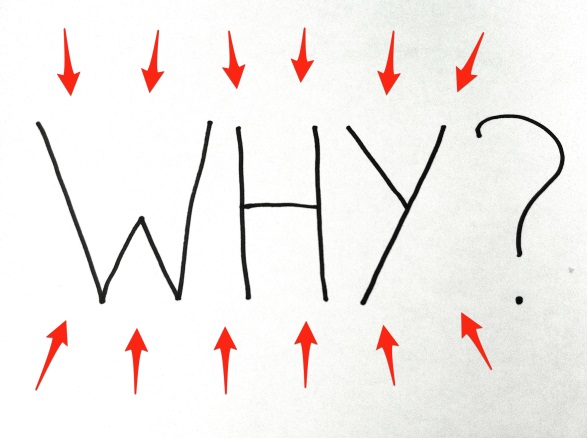 Homogeneous Population(s)
The groups or populations being sampled and tested  
    are made up of the same or similar items, items 
    which operate in the same way and were made in the
    same manner.

  For electric meters, this has traditionally been 
    interpreted as being meters of a specific meter
    type from a manufacturer (i.e. AB1, J5S, MX, etc.).

  AMR & AMI programs have helped to make the
   overall populations more homogenous.  This makes a
   utility with AMR & AMI meters better prepared to
   take advantage of a statistical sampling plan.
Testing of a Meter vs Testing a Site
Test an installation and system and not just a meter! 
Test programs may need to involve testing and checking the meter performance as well as checking and testing the installation. This more extensive test check list needs to be done especially for the higher revenue C&I customers.
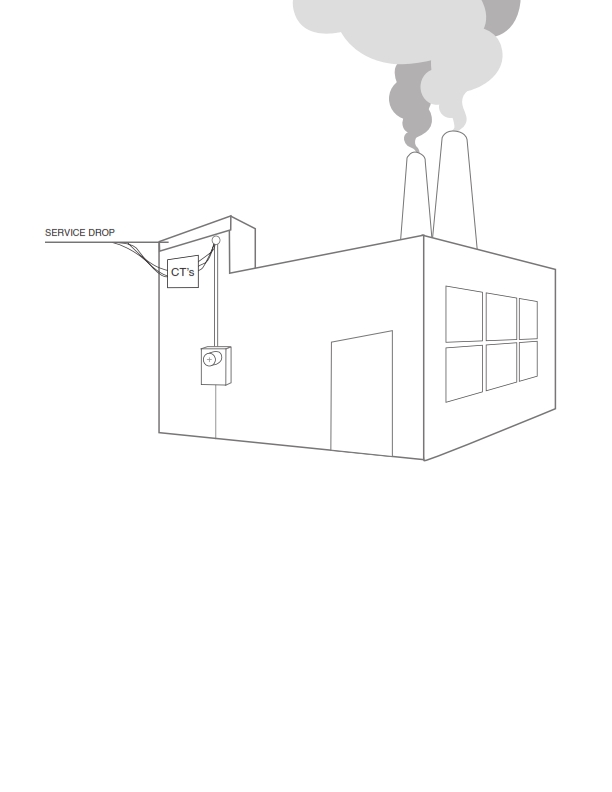 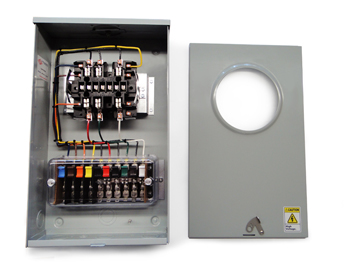 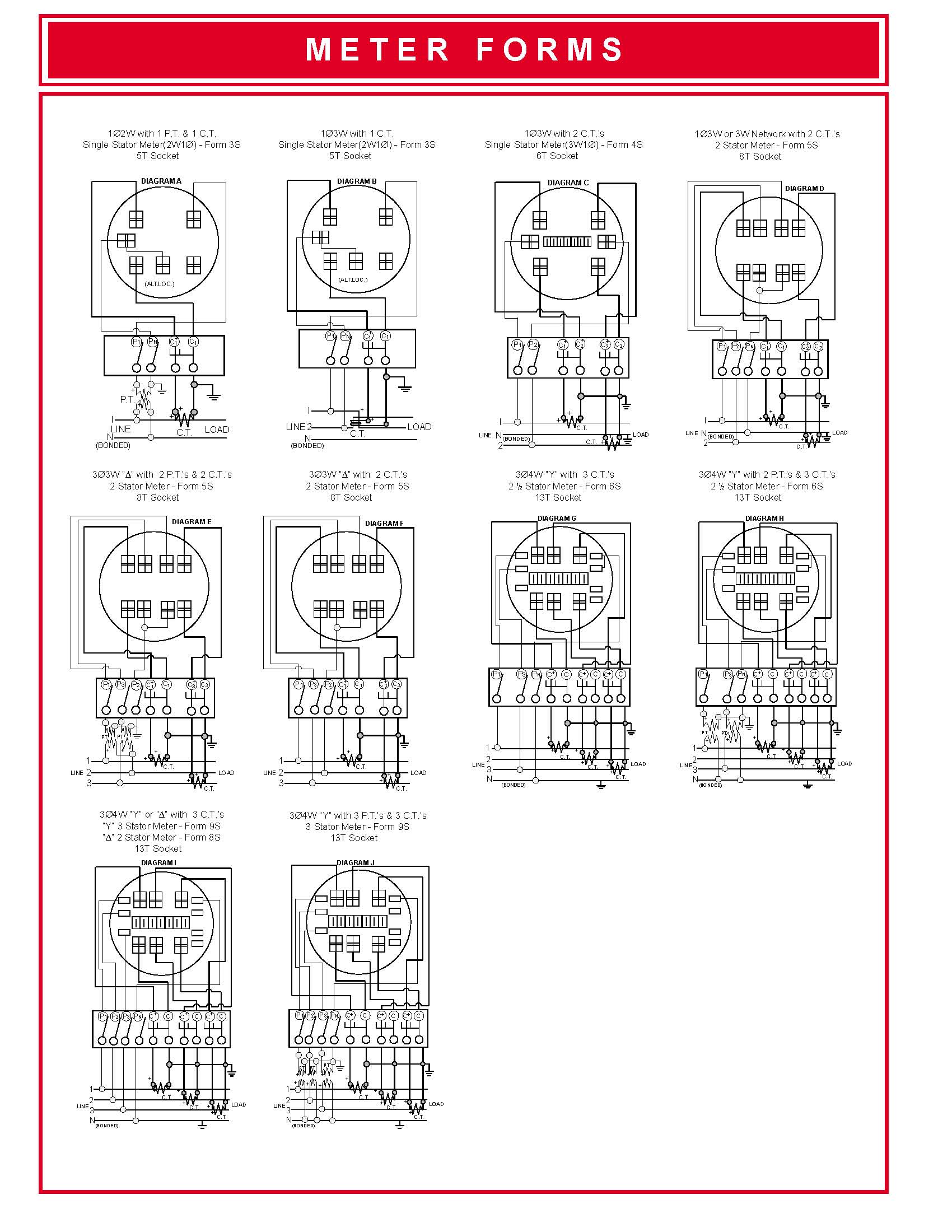 Meter Testing Traceability
Test equipment to NIST standards 
Tracking number of meters to be tested per State Commission requirements
Tracking meter test data 
Meter Records
Meter Data ManagementSystem (MDMS)
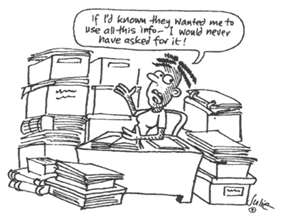 Meter Testing Traceability
Traceability is defined as ability to link the results of the calibration and measurement to related standard and/or reference (preferably national or international standard) through an unbroken chain of comparisons.

Calibration is typically performed by measuring a test unit against a known standard or reference.

Master standard (i.e. gages) are kept by National Measurement Institute (NMI) of each country.
Meter Testing Traceability
National Institute of Standards and Technology (NIST) provides internal tracking numbers, which are often used as evidence of traceability.

WARNING!  NIST does not certify or guarantee that calibration and measurements are correct, nor does it provide any kind of certification of accuracy and calibration. NIST only provides certifications for the work performed by them.
Meter Testing Traceability - Standards
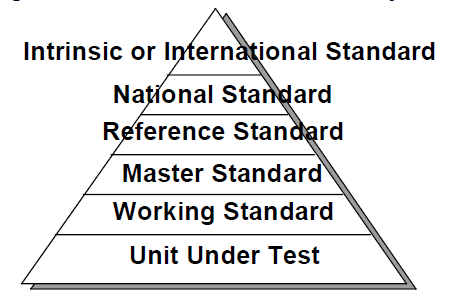 Meter Testing Traceability - Standards
National Standard
   In the US, this is maintained by NIST, in Canada by NRC.  Not all countries have a National Standards group and even the US does not have a group for every item of interest to an electric utility (e.g. voltage transformers)

Reference/Master Standard
   Item of highest metrological quality located at a site where calibration is being conducted.

	Transfer Standard
	Lower level of Reference Standard and used for calibration of lower level calibration requirements measuring devices.

Working Standard 
	Lower level of Reference Standard and used for calibration of lower level calibration requirements measuring devices. Should be compared to Master Standard or Reference Standard on regular basis; used for daily checks comparisons of the calibrated devices.
Test Equipment Calibration
Primary Requirement: Traceable to NIST Standards

Meter Test Boards, Field Test Kits calibrated to a known master standard maintained at Meter Shop.

 Some periodicity such as monthly or quarterly

Reference or Master standard calibrated by outside vendor traceable to NIST or directly by NIST.

 Usually annually
Tracking Meter Records
AMI programs help to update and overhaul meter record systems.
Having the records for the entire meter population updated allows for a better chance that test data is available to answer questions and that any meter may be selected as part of the sample for testing.
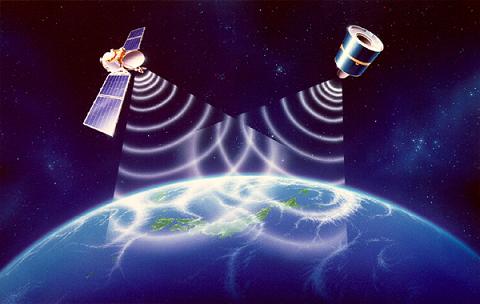 Meter Test Data Tracking
Test data should be tracked throughout meter life
 Certification testing, first article, acceptance testing, in-service (field & shop), retirement
Meter test data should be linked to meter record data such as meter form, amps, voltage, display type, etc.  
Best time to start to develop the                                                              program is before the meters are being installed.  
Accuracy test data is usually collectedautomatically as new meters are tested in meter shops or cross docks.
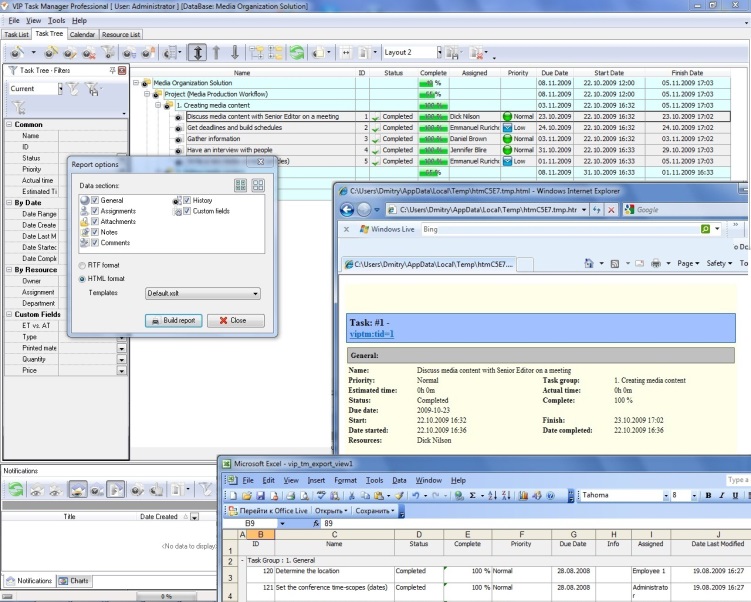 Meter Test Data Tracking
Need to consider tracking non-accuracy functional testing (meter software configuration, service disconnect testing, voltage, etc.)

Use installation reports to determine if there is any initial concerns about the meters being installed. 

Typical reports that should be available:
  Failed Meter Report, Project to Date 
  Electric Meters on Network Report
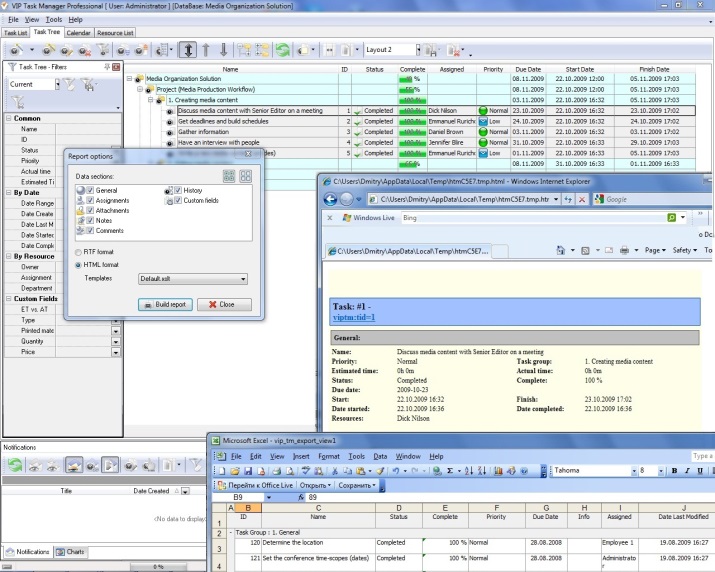 Meter Test Data Tracking System
System should track meter test results for ease of future reference or for response to public or Utility Commission inquiries.

Maybe part of Meter Data Management System (MDMS) or a separate Meter Records system.

Requires discipline in collecting & entering data, especially field tests.
Basic Electrical Laws
Ohms Law

   Voltage = Current times Resistance
			    V = I X R

THE MOST USEFUL AND THE MOST FUNDAMENTAL OF THE ELECTRICAL LAWS
Basic Concepts: Electricity and Water
Comparing Electricity to Water flowing from a hose

Voltage is the equivalent of the pressure in the hose

Current is water flowing through a hose (coulombs/sec vs gal/sec).  The water in a system is the “charge” (coulombs)

Impedance(Resistance) is the size of the hose.  The nozzle would provide a change in resistance.

Power is how fast water flows from a pipe (gallons per minute vs kilowatts).  Power is a rate of energy consumption
Basic Concepts: Electricity and Water
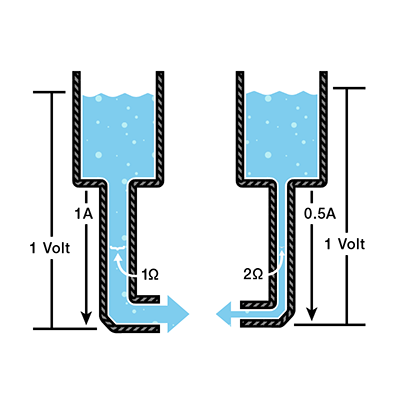 Practical Electricity
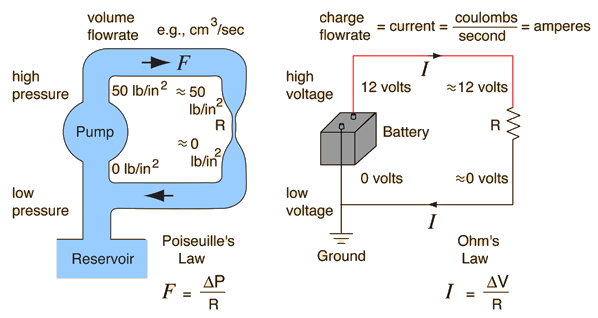 Basic Electrical Laws
Ohms Law Examples
If V = 20 volts and I = 5 amperes what is the resistance?
R = V / I = 20 / 5 = 4 ohms
If R = 20 ohms and V = 120 volts what is the current?
I = V / R = 120 / 20 = 6 amps
If I = 10 amperes and R = 24 ohms what is the voltage?
V = I x R = 10 x 24 = 240 volts

Problem:  If V = 240 volts and R = 6 ohms what is the current?
I = V / R = 240 / 6 = 40 amps
Basic Electrical Laws
Basic Electrical Laws
Power = Voltage x Current = V x I = I2R = V2/R
If V = 20 volts and I = 8 amperes what is the power?
P = V x I = 20 x 8 = 160 watts
If R = 5 ohms and V = 120 volts what is the power?
P = V2/R = 120 x 120 / 5 = 2880 watts
If I = 10 amperes and R = 20 ohms what is the power?
P = I2R = 10 x 10 x 20 = 2000 watts

1 kilowatt (kW) = 1,000 watts
1 megawatt (MW) = 1,000,000 watts
Basic Electrical Laws
Kirchoff’s Voltage Law (KVL)
The sum of the voltages around a circuit loop is zero.







V  = V1 + V2 + V3 = I * (R1 + R2 + R3) = I1 * R1 + I2 * R2 + I3 * R3
I = I1 = I2 = I3
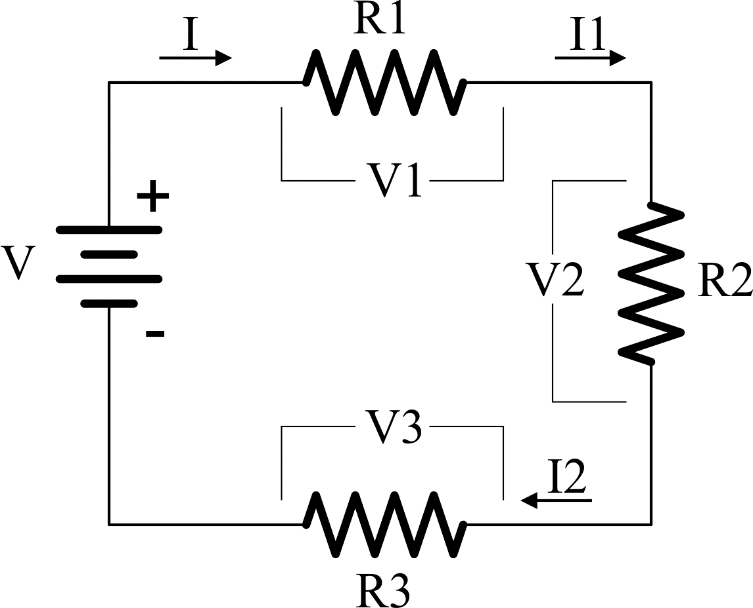 Resistors in series add
Basic Electrical Laws
Kirchoff’s Voltage Law (KVL) – PROBLEM #1





I = V / R  = V / (R1 + R2 + R3)   = 120/(10+20+30) = 2 amperes
V1 = I*R1 = 2 *10 = 20 volts
V2 = I*R2 = 2 *20 = 40 volts
V3 = I*R3 = 2 *30 = 60 volts
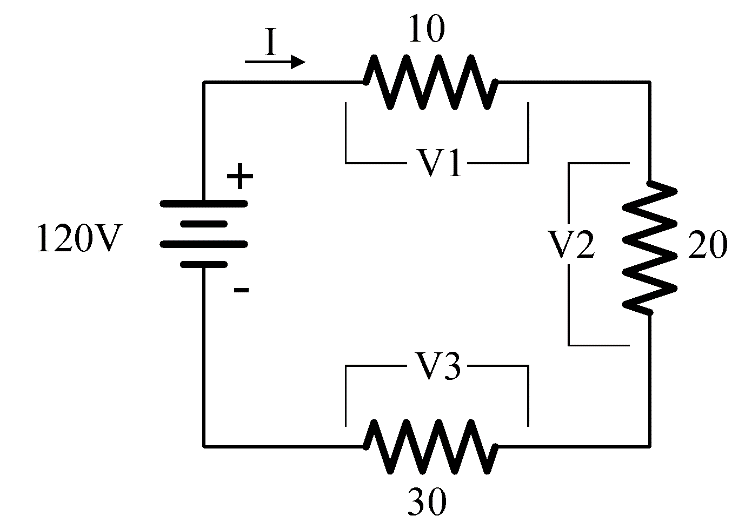 What is the current in the circuit?
What are V1, V2, V3?
Basic Electrical Laws
Kirchoff’s Current Law (KCL)
The sum of the currents at a node in a circuit is zero.






I = I1 + I2 + I3
If Loads are placed in parallel they sum up.
So does power 
P = V x I = V x I1 + V x I2 + V x I3
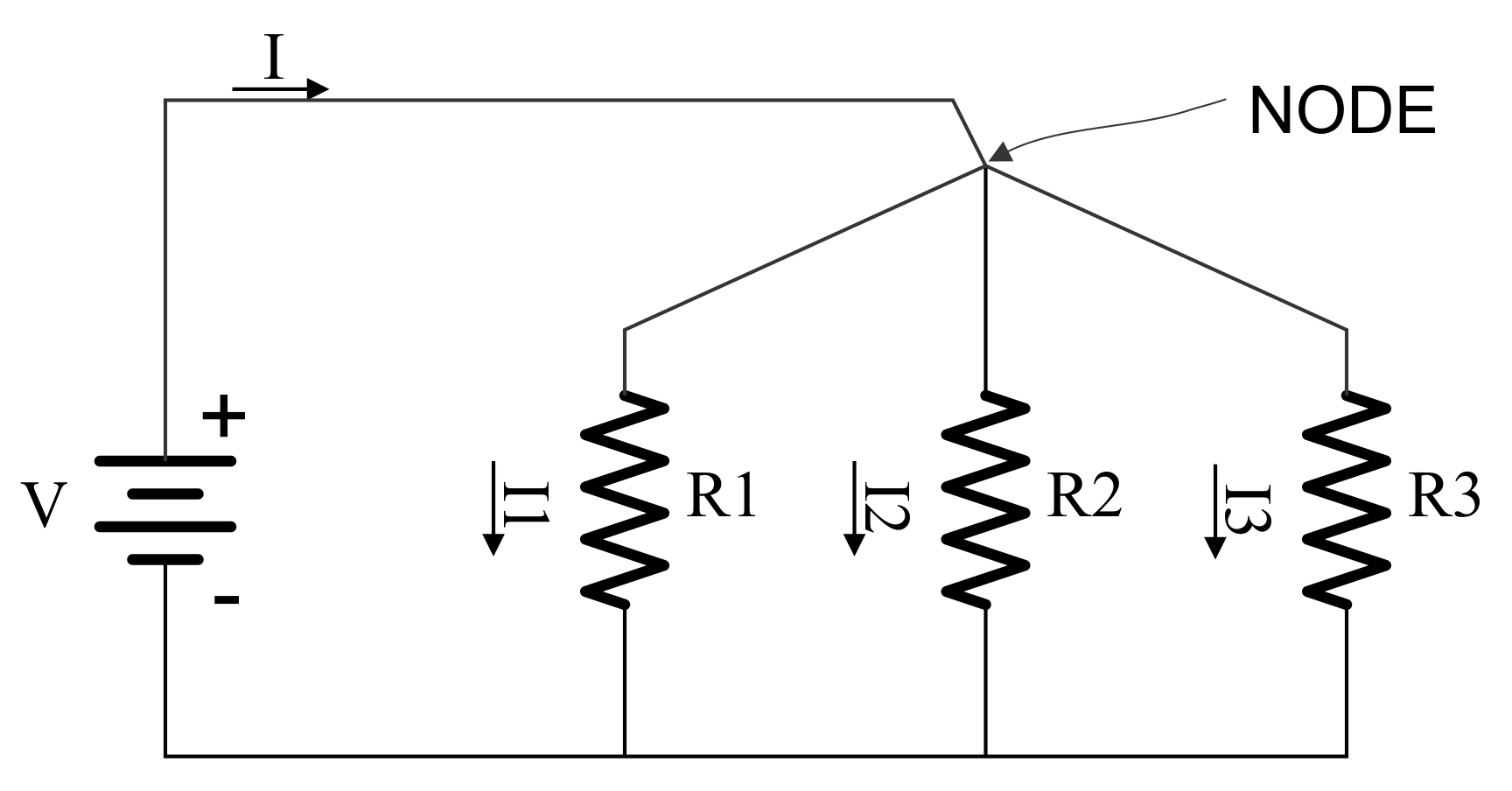 Basic AC TheoryPower – The Simple View
E = Voltage (rms)
I = Current (rms)
PF = Power Factor
Power = Watts = E x I x PF
Power is sometimes
 referred to as Demand
Sinusoidal
Waveforms
Only

NO
Harmonics
For a 120 Volt service drawing
13 Amps at Unity (1.0) PF, 
how much power is being drawn?
Power = 120 x 13 x 1.0 = 1560 Watts
Basic Meter MathPower – The Simple View
For a 120 Volt service drawing
13 Amps at 0.866 PF, 
how much power is being drawn?
Power = 120 x 13 x 0.866 = 1351 Watts
For a 480 Volt service drawing
156 Amps at 0.712 PF, 
how much power is being drawn?
Power = 480 x 156 x 0.712 = 53,315 Watts
Basic AC TheoryPower – The Simple View
In the previous example we had:
Power = 480 x 156 x 0.712 = 53,315 Watts
Normally we don’t talk about Watts, we speak in Kilowatts
1000 Watts = 1 Kilowatt = 1 kW
Watts / 1000 = Kilowatts
For a 480 Volt service drawing
156 Amps at Unity (0.712) PF, 
how many Kilowatts are being drawn?
Power = 480 x 156 x 0.712 / 1000 = 53.315 kW
Basic AC TheoryEnergy – What We Sell
If power is how fast water flows from a pipe,
then energy is how much water we have in a bucket
after the water has been flowing for a specified time.
Energy = Power x Time
1 kW for 1 Hour = 1 Kilowatt-Hour = 1 kWh
Energy (Wh) = E x I x PF x T
where    T = time in hours
Energy (kW) = (E x I x PF / 1000) x T
Basic Meter MathEnergy – What We Sell
For a 120 Volt service drawing 45 Amps at a Power Factor of 0.9 for 1 day, 
how much Energy (kWh) has been used?
Energy = (120 x 45 x 0.9 / 1000) x 24 = 116.64 kWh
For a 240 Volt service drawing 60 Amps at a Power Factor of 1.0 for 5.5 hours, 
how much Energy (kWh) has been used?
Energy = (240 x 60 x 1.0 / 1000) x 5.5 = 79.2 kWh
Basic Meter MathEnergy – What We Sell
For a 120 Volt service drawing 20 Amps at a Power Factor of 0.8 from 8:00AM to 6:00PM,
and 1 Amp at PF=1.0 from 6:00PM to 8:00AM 
how much Energy (kWh) has been used?
8:00AM to 6:00PM = 10 hours
6:00PM to 8:00AM = 14 hours
Energy = (120 x 20 x 0.8 / 1000) x 10 = 19.2 kWh
Energy = (120 x 1 x 1 / 1000) x 14 = 1.68 kWh
Energy = 19.2 kWh + 1.68 kWh = 20.88 kWh
Basic AC TheoryWhat is VA?
Power was measured in Watts.  Power does useful work. The power that does useful work is referred to as 
“Active Power.”

VA is measured in Volt-Amperes.  It is the capacity required to deliver the Power. It is also referred to as the “Apparent Power.”

Power Factor = Active Power / Apparent Power
VA = E x I
PF = W/VA
Basic Meter MathPower – VA
For a 120 Volt service drawing 13 Amps at 0.866 PF
How much power is being drawn?
Power = 120 x 13 x 0.866 = 1351 Watts
How many VA are being drawn?
VA = 120 x 13 = 1560 Volt-Amperes
Basic Meter MathPower – VA
For a 480 Volt service drawing 156 Amps at 0.712 PF
How much power is being drawn?
Power = 480 x 156 x 0.712 = 53,315 Watts
How many VA are being drawn?
VA = 480 x 156 = 74,880 Volt-Amperes
Basic Meter MathPower – VA
For a 120 Volt service drawing 60 Amps at 1.00 PF
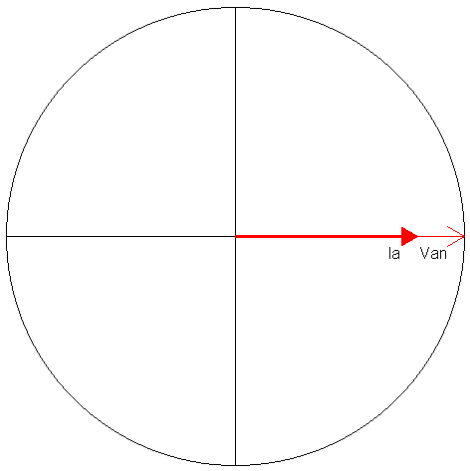 How much power is being drawn?
Power = 120 x 60 x 1.00 = 7,200 Watts
How many VA are being drawn?
VA = 120 x 60 = 7,200 Volt Amperes
Basic AC TheoryPower Factor = 1.0
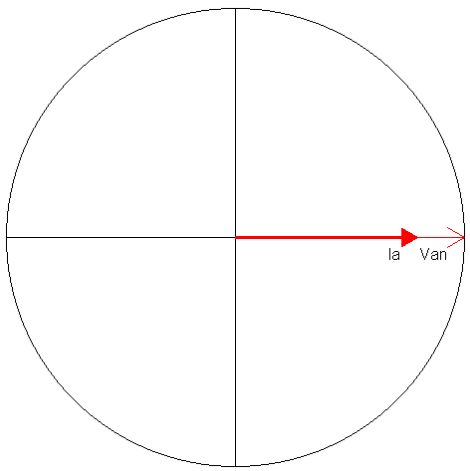 Basic Energy Formula
The essential specification of a watthour meter’s measurement is given by the value 	Kh [ Watthours per disk revolution ]

The watthour meter formula is as follows:
Meter Shop Accuracy Test Demo
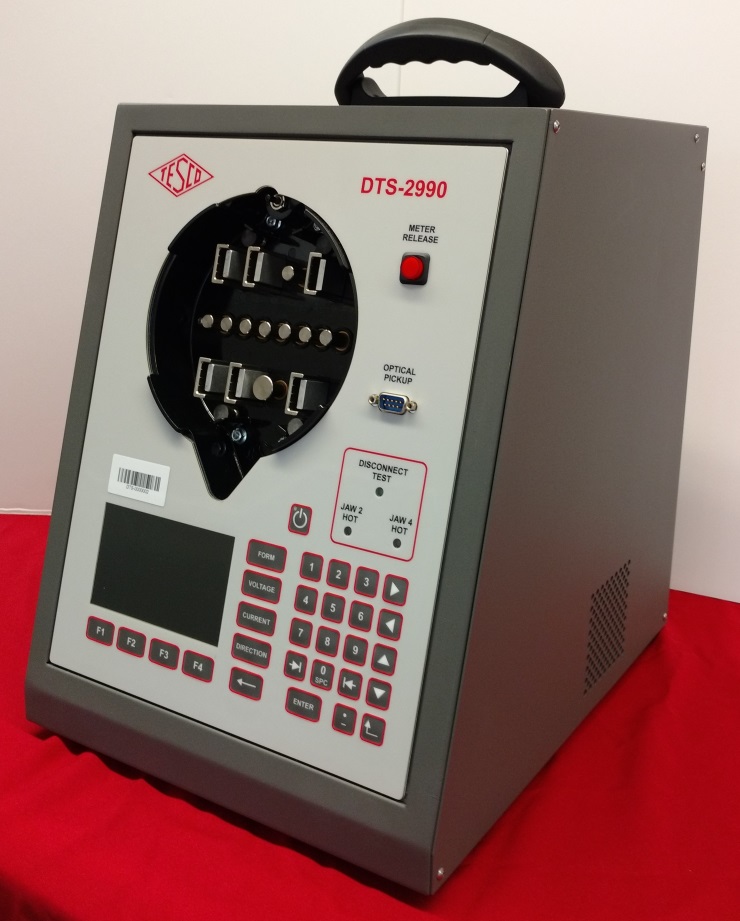 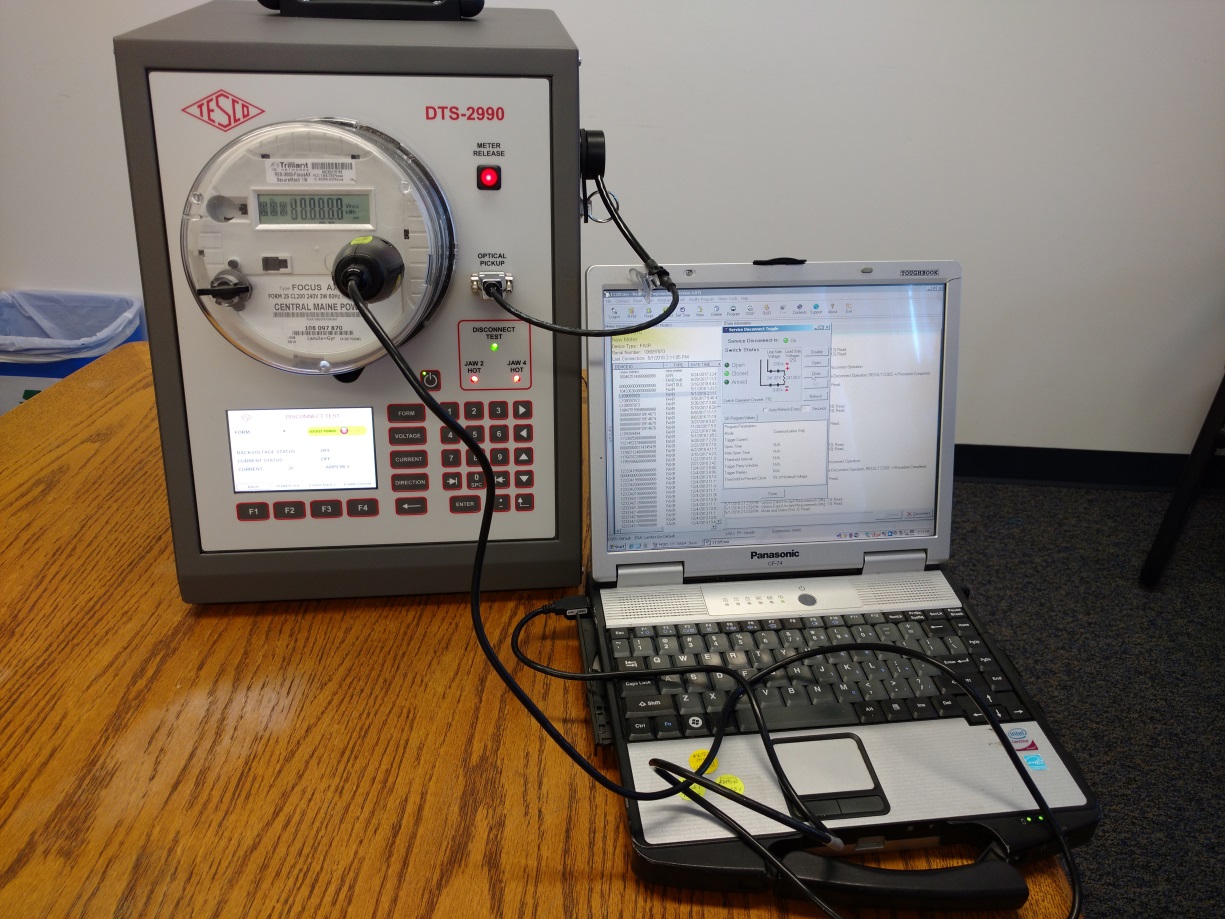 Questions to Answer
Why do we test?
How do we test?
What types of meter tests are there?
How do utility tests differ from customer request tests?
What is In-Service Testing?
How do we know meter tests are good?
What do we do with the test data?
What is the electrical theory behind the testing we do?
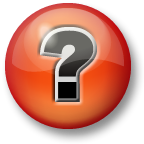 Questions?
Tom Lawton
TESCO – The Eastern Specialty Company 
Bristol, PA
215-785-2338
This presentation can also be found under Meter Conferences and Schools on the TESCO web site: www.tescometering.com